ガス主任技術者試験基礎　part２　熱力学
ガス主任ハック
基礎　part２　熱力学
系
○：出題　◎誤答として出題
[Speaker Notes: まずは、系について説明します]
基礎　part２　熱力学
系
空間のうち、検討対象の空間を系、その周囲を外界という
系には、孤立系、閉鎖系、開放系がある
外界
孤立系
開放系
閉鎖系
物質
エネルギー
物質
エネルギー
エネルギー
物質
外界との間でエネルギーは交換するが、物質は交換しない
外界との間でエネルギーも物質も交換しない
外界との間でエネルギーも物質も交換する
[Speaker Notes: 空間のうち、検討対象の空間を系、その周辺を外界といいます

系には、孤立系、閉鎖系、開放系があります

孤立系は、外界との間でエネルギーも物質も交換しないです

閉鎖系は、外界との間でエネルギーは交換するが、物質は交換しません

開放系は、外界との間でエネルギーも物質も交換します]
基礎　part２　気体の性質
熱力学第一法則
○：出題　◎誤答として出題
[Speaker Notes: 続いては、熱力学第一法則です。

熱力学第一法則は、文章問題も、計算問題もかなり、出題頻度が高いので、しっかりと押さえておきましょう]
基礎　part２　熱力学
熱力学第一法則
エネルギー保存の法則
熱力学第一法則では、熱と仕事は等価である
（熱も機械的な仕事もエネルギーの一形態）
計算式
仕事＝力の大きさ×力が動いた距離（変位した量）圧力一定の気体では、仕事（W）＝圧力（P）×体積変化（V2―V1）
[Speaker Notes: 熱力学第一法則とはエネルギー保存の法則です。

熱力学第一法則では、熱と仕事は等価です

計算式は、仕事＝力の大きさ×力が動いた距離（変位した量）です

圧力一定の気体では、仕事（W）＝圧力（P）×体積変化（V2―V1）]
基礎　part２　熱力学
熱力学第一法則
練習問題
熱力学第一法則によれば、熱と仕事は等価である
基礎　part２　熱力学
熱力学第一法則
内部エネルギー
物質の状態に応じて、物体自身が持つエネルギー
内部エネルギーは状態量（物質の状態によって決まる値で、その状態になるまでの経路には無関係）
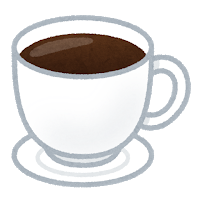 ホットコーヒーは熱という内部エネルギーを持っている！！
[Speaker Notes: 内部エネルギーとは、物質の状態に応じて、物質自体が持つエネルギーです。

内部エネルギーは、状態量（物質の状態によって決まる値で、その状態になるまでの経路には無関係）です

イメージとしては、ホットコーヒーは見かけ上なんのエネルギーも持っていないが、熱という内部エネルギーを持っています。]
基礎　part２　熱力学
熱力学第一法則
練習問題
内部エネルギーは状態量であり、その状態になるまでの経路には無関係
基礎　part２　熱力学
熱力学第一法則
エンタルピー
エンタルピーとは、内部エネルギーに圧力と体積の積を
加えた量のこと
エンタルピーって何？って理解しようとしない！そういうものと割り切って暗記！
計算式
エンタルピー＝内部エネルギー＋（圧力×体積）
[Speaker Notes: エンタルピーとは、内部エネルギーに圧力と体積の積を加えた量のことです


計算式は、エンタルピー＝内部エネルギー+（圧力×体積）です]
基礎　part２　熱力学
熱力学第一法則
練習問題
エンタルピーとは、内部エネルギーに圧力と体積の積を
加えた量のことである
基礎　part２　熱力学
熱力学第一法則
熱容量
熱容量：物質の温度を１K上げるのに必要な熱量
モル熱容量：気体１molの温度を１K上げるのに必要な熱量
1K
1K
気体
１mol
物質
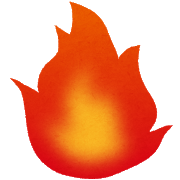 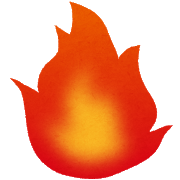 熱容量
モル熱容量
[Speaker Notes: 熱容量とは、物質の温度を１Kあげるのに必要な熱量のことです。

モル熱容量とは、気体1モルの温度を１Kあげるのに必要な熱量のことです]
基礎　part２　熱力学
熱力学第一法則
熱容量
圧力一定の場合⇒定圧モル熱容量（CP）
体積一定の場合⇒定積モル熱容量（CV）
※モル熱容量＝比熱容量
※γ⇒ガンマ
気体の定圧モル熱容量は定積モル熱容量より大きい（CP＞CV）
比熱比（γ）は常に1より大きい
[Speaker Notes: 圧力一定の場合のモル熱容量を定圧モル熱容量（CP）といいます

また、体積一定の場合のモル熱容量を定積モル熱容量（CV）といいます

ちなみに、モル熱容量のことを比熱容量とあらわすこともあります

計算式は、理想気体において、CP＝CV＋R（気体定数）です。

また、比熱比（ガンマ）＝ｃｐ/ｃｖです]
基礎　part２　熱力学
熱力学第一法則
熱容量
加熱したときの、加えた熱量は物質の量と熱容量と
温度変化の積で求められる
計算式
加えた熱量＝物質の量×熱容量×温度変化
[Speaker Notes: 加熱した時の、加えた熱量は物質の量と熱容量と温度変化の積で求められます

計算式は、加えた熱量＝物質の量×熱容量×温度変化です]
基礎　part２　熱力学
熱力学第一法則
練習問題
一定容積の容器に入れた温度25℃の空気3kgに、
21kJの熱を加えた。
加熱後の空気の温度（℃）はいくらか。
ただし、加えた熱はすべて空気の温度上昇に用いられるものとし、
空気の定積比熱容量Cv＝0.7ｋJ/（ｋｊ・K）とする
基礎　part２　熱力学
熱力学第一法則
練習問題
一定容積の容器に入れた温度25℃の空気3kgに、
21kJの熱を加えた。
加熱後の空気の温度（℃）はいくらか。
ただし、加えた熱はすべて空気の温度上昇に用いられるものとし、
空気の定積比熱容量Cv＝0.7ｋJ/（ｋｊ・K）とする
計算式
加えた熱量＝物質の量×熱容量×温度変化
基礎　part２　熱力学
熱力学第一法則
練習問題
加熱量と温度変化の計算には以下の式を用いる
Q=m×Ｃ×（Ｔ2－Ｔ1）
Q：加熱量　m：物質量　C：熱容量、 T1、T2：加熱前後の温度

今回は、容積一定のため、定積比熱容量（Cv）を用いる
加熱量（Q）＝物質量（ｍ）×定積比熱容量（Cv）×温度差（Ｔ2－Ｔ1）に
Q＝21ｋJ　ｍ＝3ｋｇ　Cv＝0.7ｋJ/（ｋｊ・K）＝0.7ｋJ/（ｋｊ・℃）T1＝25℃
を代入
21＝3×0.7×（Ｔ2－25）　
21＝2.1×（Ｔ2－25）　　　　　　　　
10＝Ｔ2－25　　　　　　　　　　
Ｔ2＝35℃
基礎　part２　気体の性質
熱力学第二法則
○：出題　◎誤答として出題
[Speaker Notes: 続いては、熱力学第二法則です]
基礎　part２　熱力学
熱力学第二法則
機械的エネルギーと熱以外のエネルギーを完全に熱に変えることはできるが、その逆はできない


熱は高温度の物質から低温度の物質へ自然に移ることができるが、その逆が自然に起こることはない
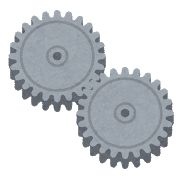 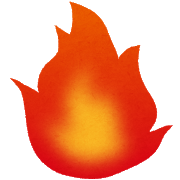 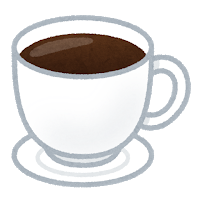 外気が冷えている場合、ホットコーヒーが冷えることはあれど、周囲の熱を吸収して温度が上がることはない
[Speaker Notes: 熱力学第二法則では、機械的エネルギーと熱以外のエネルギーを完全に熱に変えることはできるが、その逆はできません

また、熱は高温度の物質から低温度の物質へ自然に移ることができるが、その逆が自然に起こることはありません
イメージとしては、外気が冷えている場合、ホットコーヒーが冷えることはあれど、周囲の熱を吸収して温度が上がることはないイメージです]
基礎　part２　熱力学
熱力学第二法則
練習問題
仕事を熱に完全に変えることはできる
熱を仕事に完全に変えることはできない
基礎　part２　熱力学
熱力学第二法則
エクセルギー
系が外界と平衡状態になるまでに取り出せる仕事の最大値
※理解不要！エクセルギー＝最大値とだけ覚える！
[Speaker Notes: エクセルギーとは、系が外界と平衡状態になるまでに取り出せる仕事の最大値です

ここは、よく理解しなくても大丈夫です。とりあえず、エクセルギー＝最大値とだけ覚えましょう]
基礎　part２　熱力学
熱力学第二法則
カルノーサイクル
高温熱源と低温熱源との間の、２つの等温変化と２つの断熱変化で構成された可逆サイクル
カルノーサイクルより高い効率の熱機関を作ることは不可能
カルノーサイクルを逆に動かすと、ヒートポンプになる
[Speaker Notes: カルノーサイクルとは、高温熱源と低温熱源との間の、2つの等温変化と２つの断熱変化で構成された可逆サイクルです

カルノーサイクルより高い効率の熱機関を作ることは不可能です

カルノーサイクルを逆に動かすと、ヒートポンプになります]
基礎　part２　熱力学
熱力学第二法則
カルノーサイクル
基礎　part２　熱力学
熱力学第二法則
練習問題
カルノーサイクルにおいて、次の温度条件のうち、
熱効率が最大となるものはどれか
 
 高温熱源：1000K　、　低温熱源：300K
 高温熱源：1000K　、　低温熱源：400K
 高温熱源：1200K　、　低温熱源：600K
 高温熱源：1400K　、　低温熱源：700K
 高温熱源：1500K　、　低温熱源：900K
基礎　part２　熱力学
熱力学第二法則
練習問題
カルノーサイクルにおいて、次の温度条件のうち、
熱効率が最大となるものはどれか
 
 高温熱源：1000K　、　低温熱源：300K
 高温熱源：1000K　、　低温熱源：400K
 高温熱源：1200K　、　低温熱源：600K
 高温熱源：1400K　、　低温熱源：700K
 高温熱源：1500K　、　低温熱源：900K
基礎　part２　熱力学
熱力学第一法則
練習問題
基礎　part２　熱力学
以上です
勉強お疲れさまでした！
解説動画はこちら！
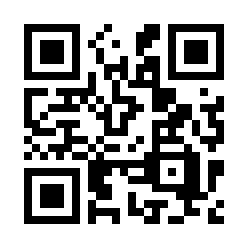 スマホで予習・復習しよう！